I’M JANE DOE
WEB DESINGER   GRAPGIC DESIGNER   UI DESIGNER
PRESENTED BY OFFICE PLUS
关于我 About Me
点击此处添加简短个人介绍
关于我 About Me
点击此处添加个人简介
点击此处添加个人简介。

点击此处添加文本信息。
标题数字等都可以通过点击和重新输入进行更改，顶部“开始”面板中可以对字体、字号、颜色、行距等进行修改。建议正文10号字，1.3倍字间距。
QQ: 123456789

Phone: +86 12345678901

Email: template@ppt.com

Add: 点击此处添加联系地址

Birth: 点击此处添加出生年月

Native Place: 点击此处添加籍贯
我是做什么的 What I DO?
点击此处添加你所从事的职业名称
我是做什么的 What I DO?
点击此处添加你所从事的职业名称
#1
#2
#3
职业名称 1 Professional Title 1
职业名称 2 Professional Title 2
职业名称 3 Professional Title 3
点击此处对此职业进行简短介绍。顶部“开始”面板中可以对字体、字号、颜色、行距等进行修改。建议正文10号字，1.3倍字间距。
点击此处对此职业进行简短介绍。顶部“开始”面板中可以对字体、字号、颜色、行距等进行修改。建议正文10号字，1.3倍字间距。
点击此处对此职业进行简短介绍。顶部“开始”面板中可以对字体、字号、颜色、行距等进行修改。建议正文10号字，1.3倍字间距。
QQ: 123456789          Phone: +86 12345678901          Email: template@ppt.com
教育背景 Education
此处添加相关介绍
教育背景 Education
此处添加相关介绍
毕业于北京大学，获得博士学位
Graduated from Peking University with doctor’s degree
专业 | 点击此处填写专业名称
Major | Click here to add your major
2013
毕业于北京大学，获得硕士学位
Graduated from Peking University with master’s degree
专业 | 点击此处填写专业名称
Major | Click here to add your major
2010
教育背景 Education
此处添加相关介绍
毕业于北京大学，获得学士学位
Graduated from Peking University with bachelor's degree
专业 | 点击此处填写专业名称
Major | Click here to add your major
2008
毕业于人大附中
Graduated from Renmin University High School
专业 | 点击此处填写专业名称
Major | Click here to add your major
2005
QQ: 123456789          Phone: +86 12345678901          Email: template@ppt.com
工作经历 Work Experience
此处添加相关介绍
工作经历 Work Experience
点击此处添加相关介绍
2013-2014
点击此处添加你所在工作的公司名称
点击此处添加文本信息。
标题数字等都可以通过点击和重新输入进行更改，顶部“开始”面板中可以对字体、字号、颜色、行距等进行修改。
QQ: 123456789          Phone: +86 12345678901          Email: template@ppt.com
我的技能 My Skills
此处添加相关介绍
我的技能 My Skills
点击此处添加相关介绍
87%
90%
75%
99%
我的技能名称1
我的技能名称2
我的技能名称3
我的技能名称4
点击此处添加文本信息。
顶部“开始”面板中可以对字体、字号、颜色、行距等进行修改。建议正文10号字，1.3倍字间距。
点击此处添加文本信息。
顶部“开始”面板中可以对字体、字号、颜色、行距等进行修改。建议正文10号字，1.3倍字间距。
点击此处添加文本信息。
顶部“开始”面板中可以对字体、字号、颜色、行距等进行修改。建议正文10号字，1.3倍字间距。
点击此处添加文本信息。
顶部“开始”面板中可以对字体、字号、颜色、行距等进行修改。建议正文10号字，1.3倍字间距。
QQ: 123456789          Phone: +86 12345678901          Email: template@ppt.com
我的作品 See My Portfolio
此处添加相关介绍
我的作品 See My Portfolio
点击此处添加相关介绍
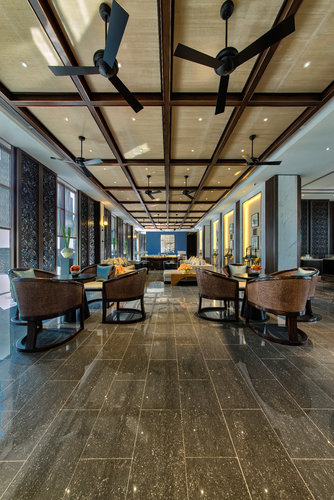 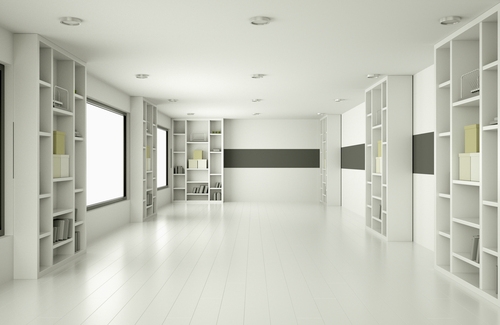 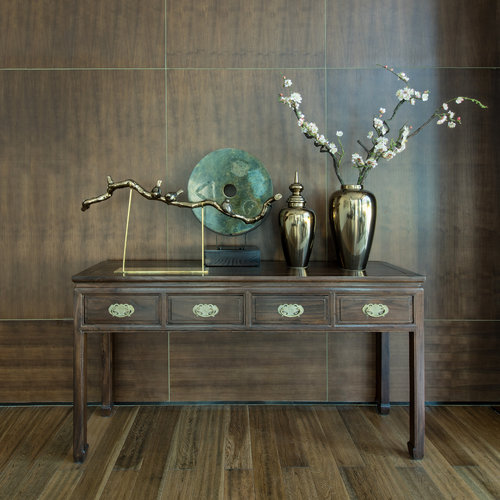 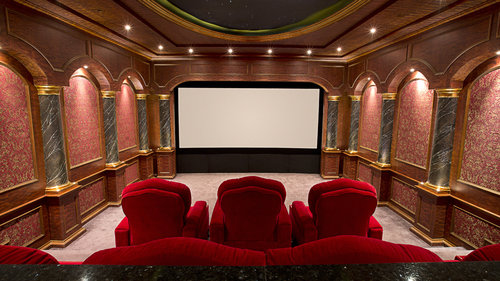 QQ: 123456789          Phone: +86 12345678901          Email: template@ppt.com
THANK YOU!